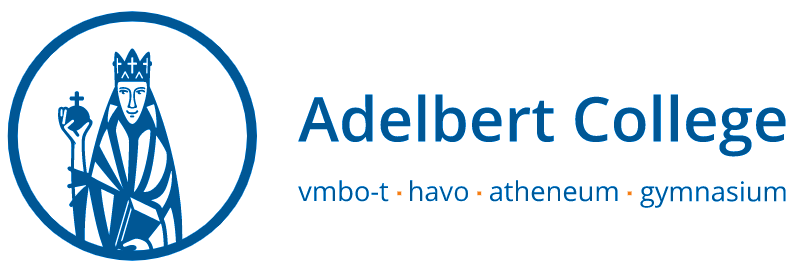 Ouderavond 2t
Dinsdag 3 september 2024
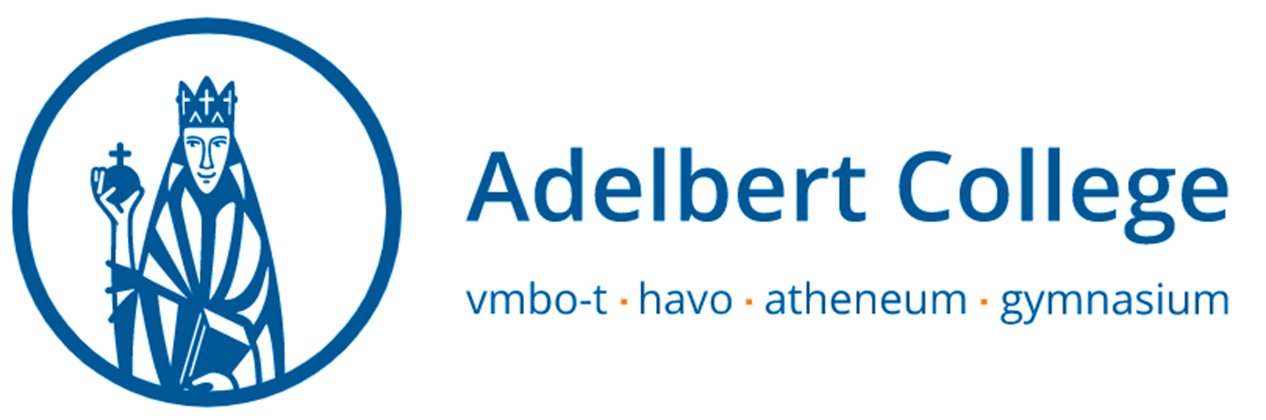 Even voorstellen
Mentoren:
2t1 	Sam Louwrier
2t2	Sandra Schrama

Mitchell Kluivers – decaan vmbo-t

Anette Condon
afdelingsleider vmbo-t
[Speaker Notes: Van harte welkom op deze ouderavond van 2 vmbo-t.We zijn blij dat we u op school kunnen ontvangen. Ik stel u direct voor aan de andere leden van het team voor 2T. 
We hebben twee tweede klassen vmbo-t. Mentoren… Met hen heeft uw zoon of dochter natuurlijk het meest te maken. Het tweede deel van de avond is dan ook echt voor hen.
Vanavond heeft als doel u het een en ander te vertellen over 2 vmbo-t en u de gelegenheid te geven kennis te maken met de mentor van uw zoon of dochter. We willen er samen met u voor zorgen dat uw kind een goed schooljaar tegemoet gaat. Dus fijn dat u er bent vanavond.]
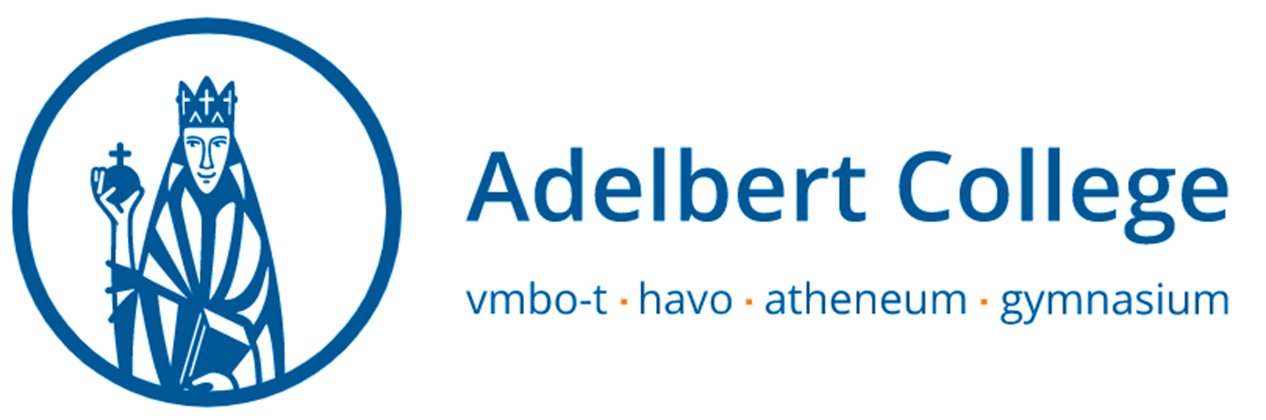 Anette Condon
nec@adelbert.nl

Werkzaam op ma, di, wo, do

Docent Nederlands

Afdelingsleider
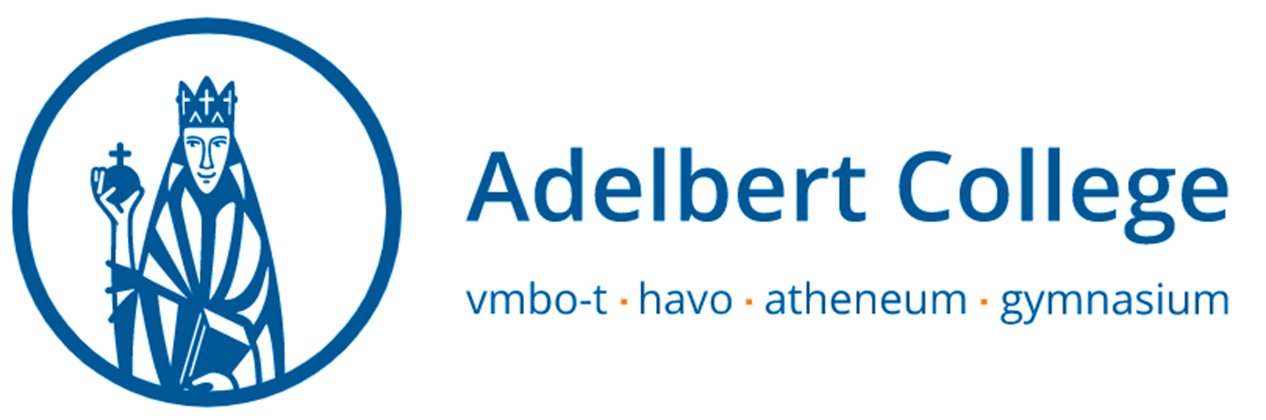 Adelbert College
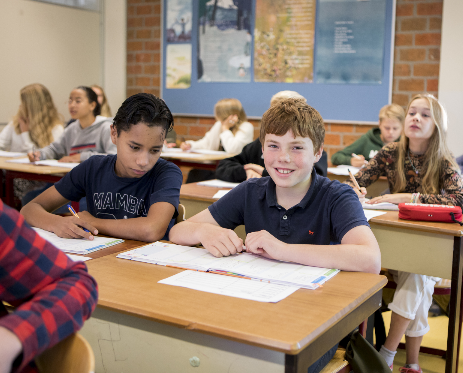 Verbinding
Vertrouwen
Verantwoordelijkheid
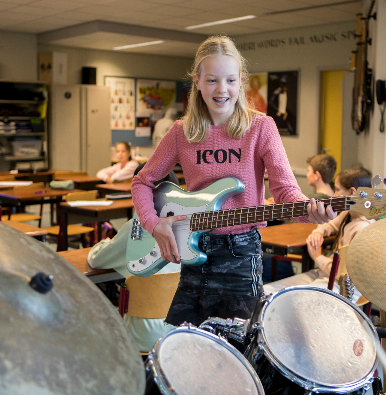 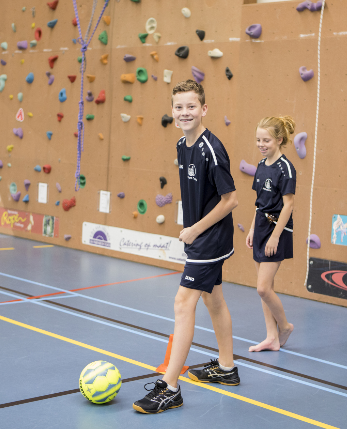 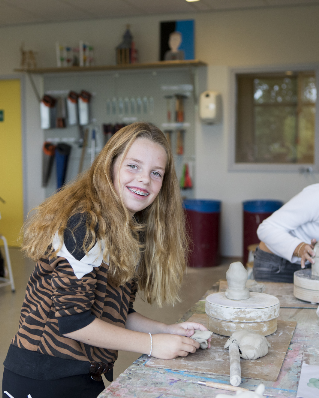 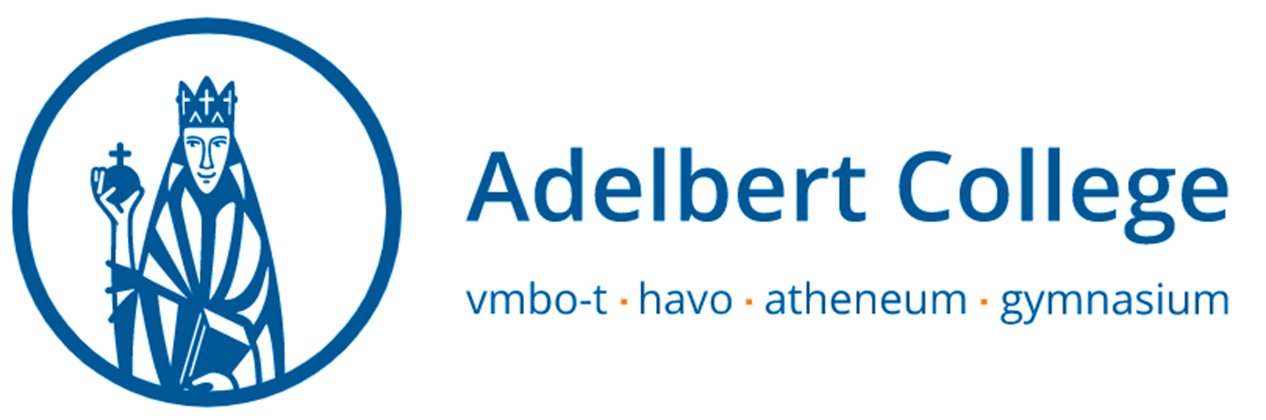 Vmbo-tl
Basis – kader – gemengde- en theoretische leerweg

Een vmbo-tl diploma, het hoogste niveau van het vmbo, 
geeft toegang tot:

MBO4, het hoogste niveau van het MBO
4 havo
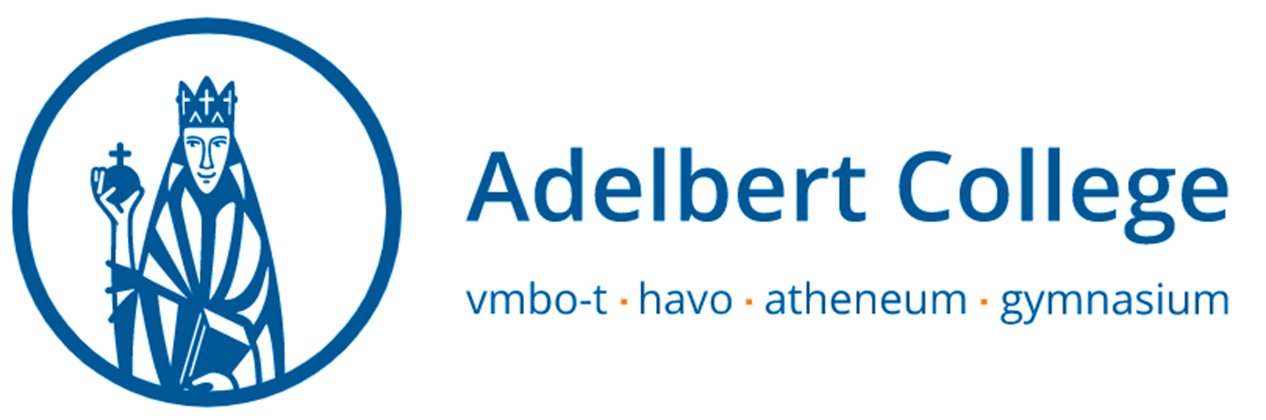 Leerlingbegeleiding
Mentor  Eerste aanspreekpunt 
Vakdocenten  Specifieke vragen over het vak 
(afkorting@adelbert.nl)
Verzuimcoördinatoren (verzuim@adelbert.nl):
Absenties
Te laat
Uitgestuurd 
Decaan  Vragen over vakkenpakket en MBO
   (Mitchell Kluivers, lok@adelbert.nl)

U als ouder!
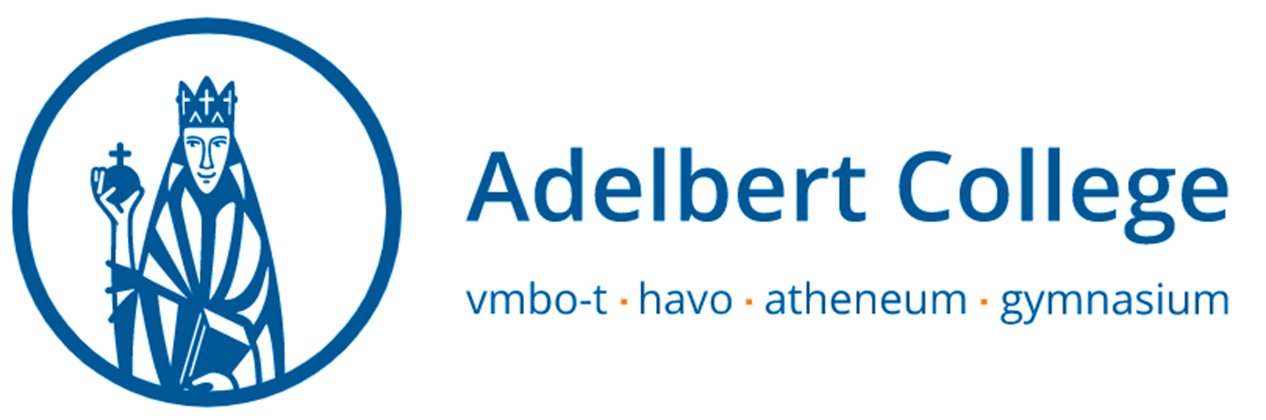 Introductie 2T @ Adventure Valley
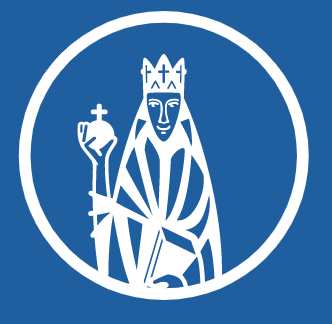 Kennismaking met de mentor
2t1 Sam Louwrier in lokaal C031

2t2 Sandra Schrama in lokaal 	C032


Bedankt voor uw aandacht!